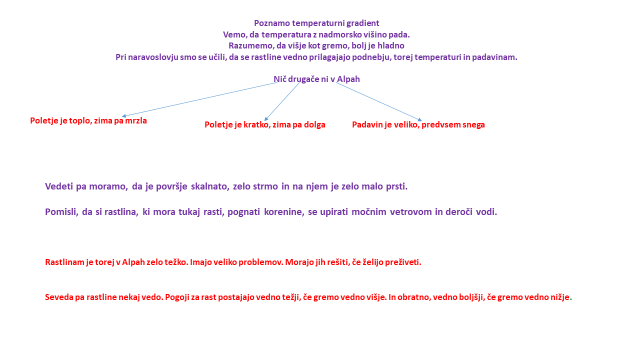 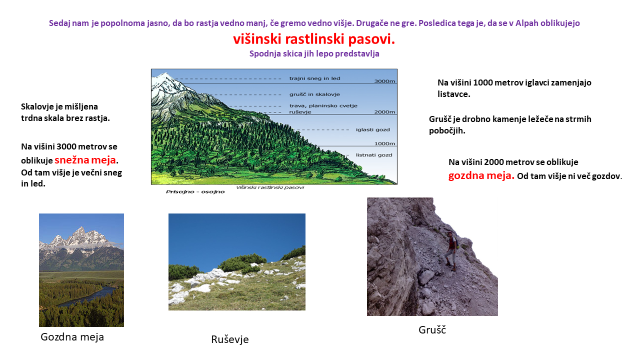 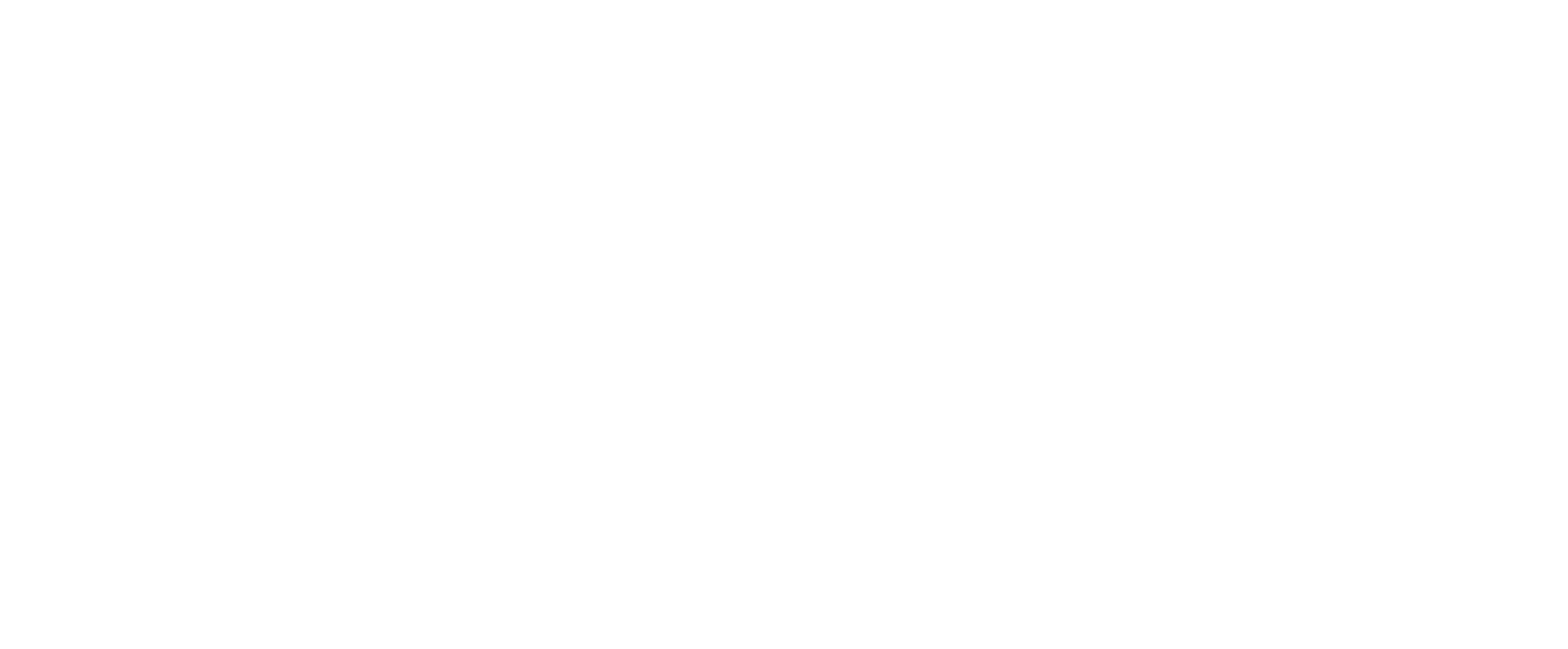 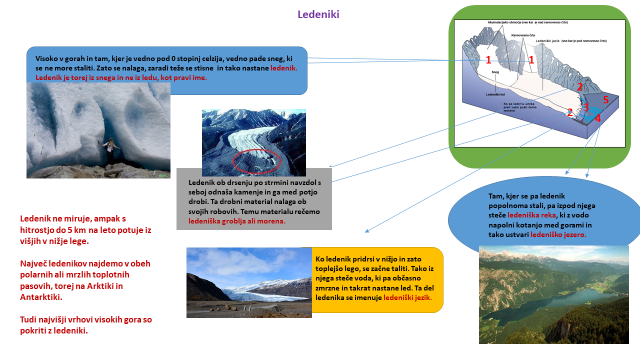 Alpe- utrjevanje znanja – ena

Alpe so nam že dobro poznane. Ne verjamete? No, pa dokažimo, da znamo.
V prazno polje za trditvijo s črko P označi pravilne trditve, s črko N pa nepravilne trditve.
Reši nalogo in mi jo pošlji po spletni pošti.